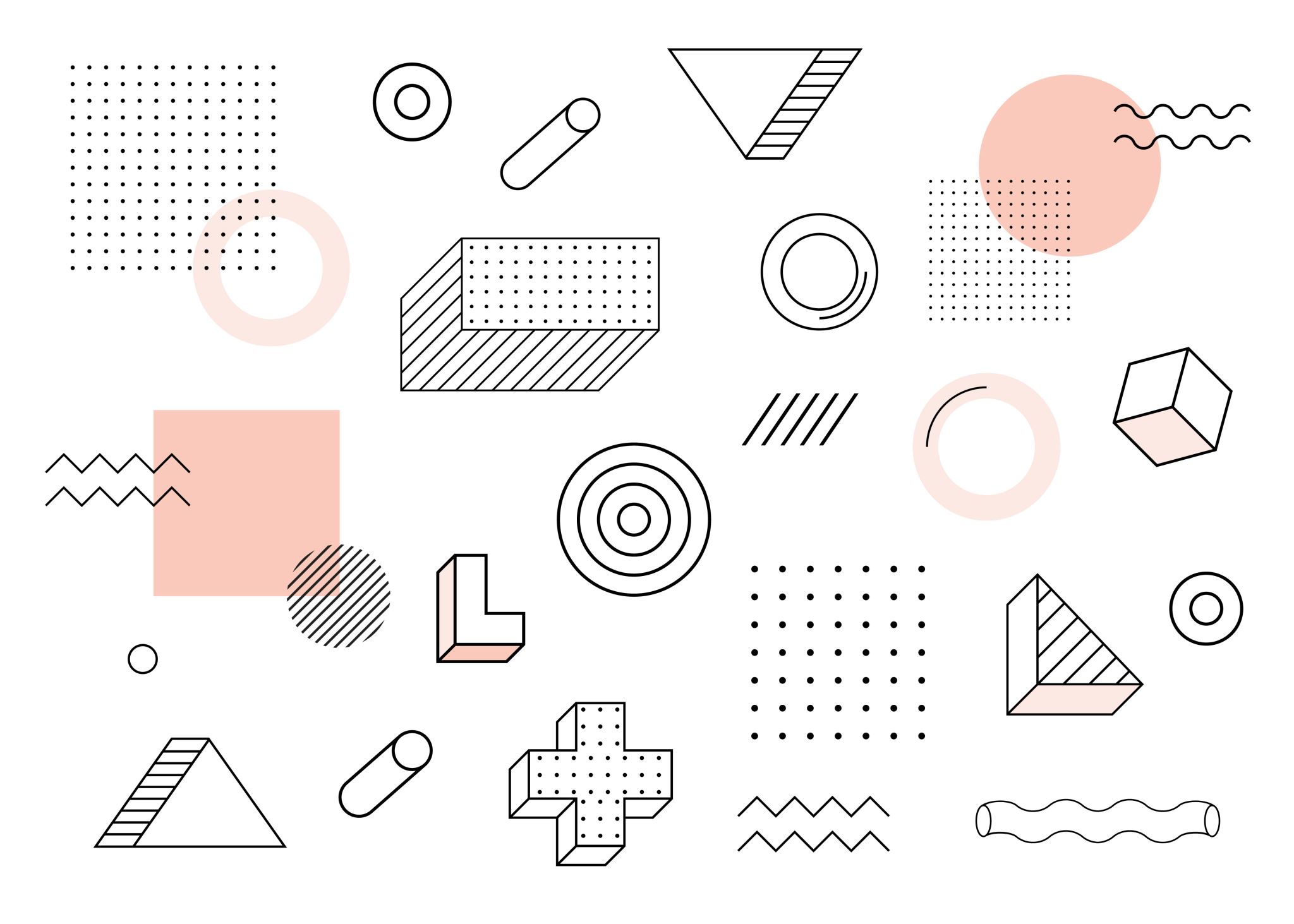 RECOMMANDATIONS DU CSD S1 2024
Recommandations
Recommandations
Recommandations
Recommandations
Recommandations
Recommandations